The Best Advice
Apples to Apples
Materials:
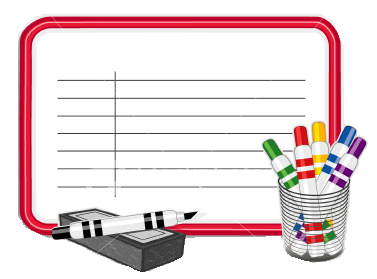 White boards
White board markers
White board erasers

		OR 
Pencils 
Scrap Paper
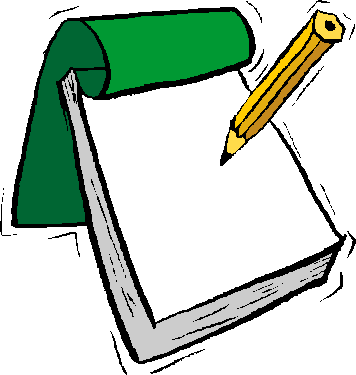 How to play:
Split the class into 6 groups
One group will be the judge (rotated each round)

The judge (or group) chooses a random problem.  
The other groups will write a solution using, “You should…” 

The judge’s group will choose their favorite suggestion (not their own group).
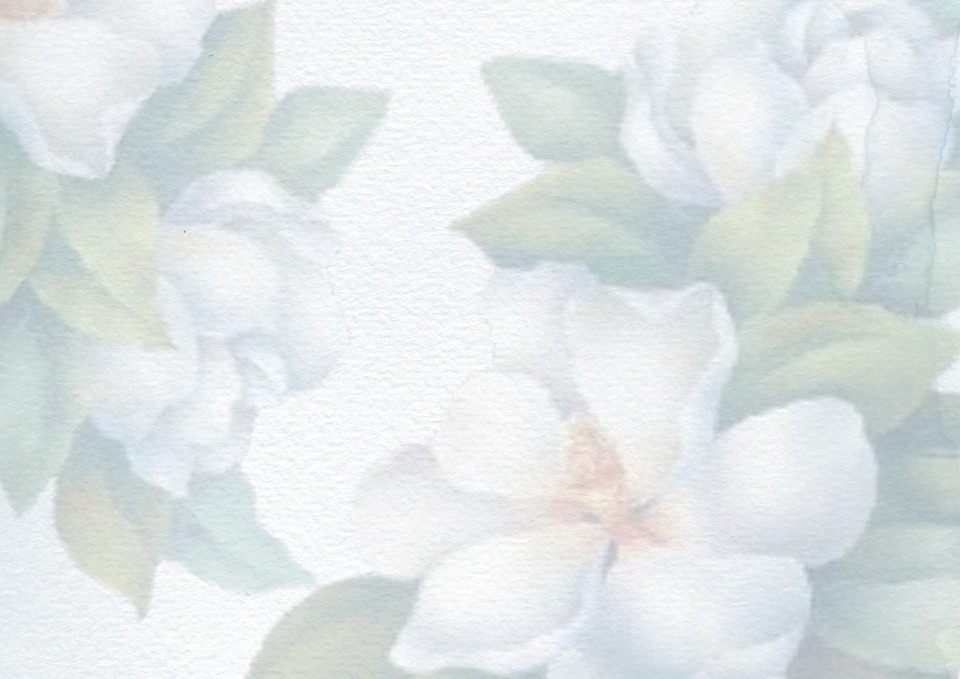 Medical
Random
School
1
1
1
2
2
2
3
3
3
4
4
4
5
5
5
6
6
6
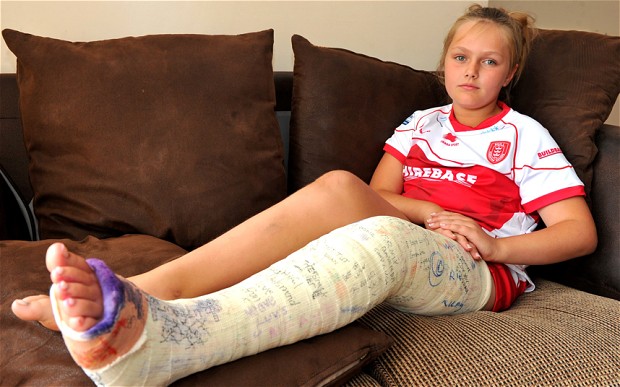 I broke my leg.
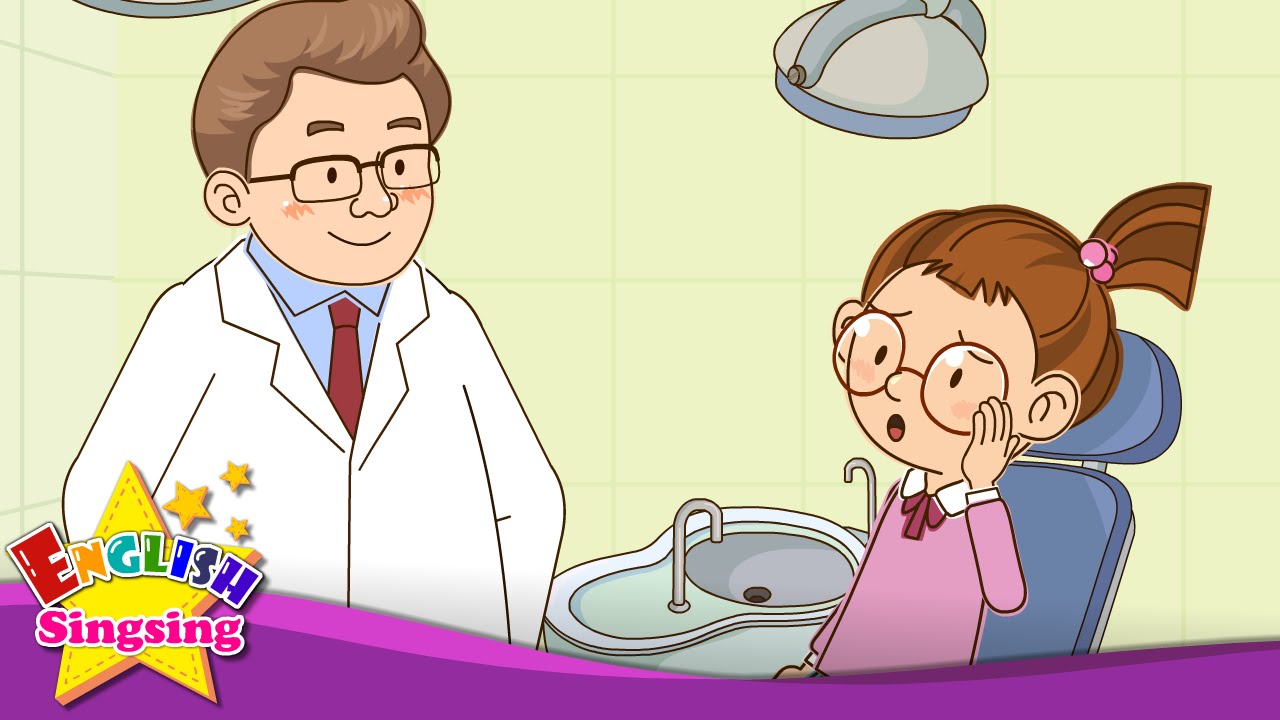 I have a toothache.
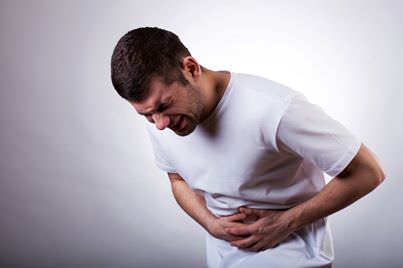 I have a stomachache.
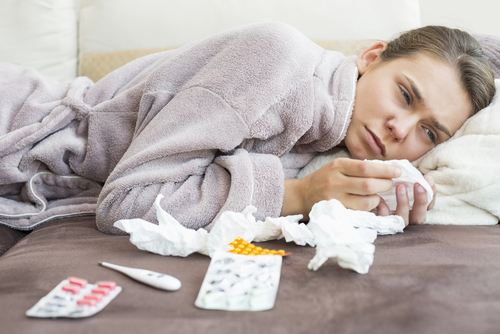 I have a cold.
I’m turning into a zombie.
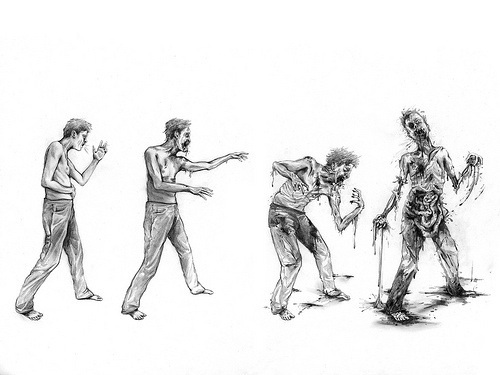 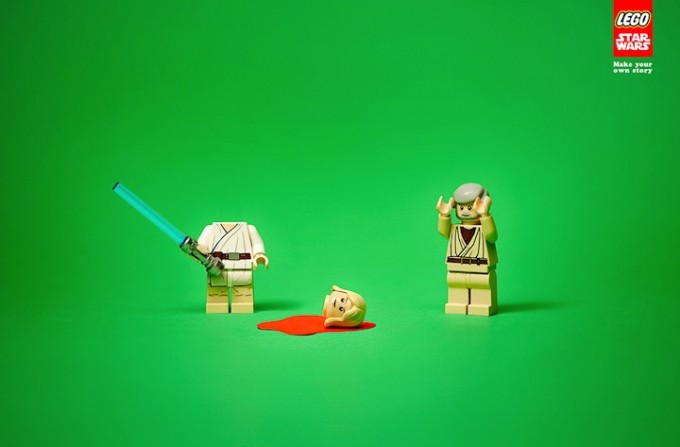 I cut off my head.
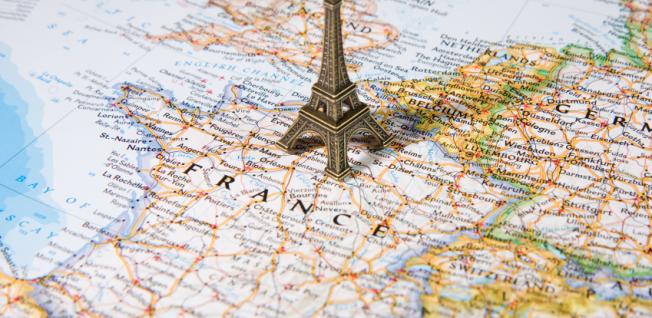 My friend is moving to France.
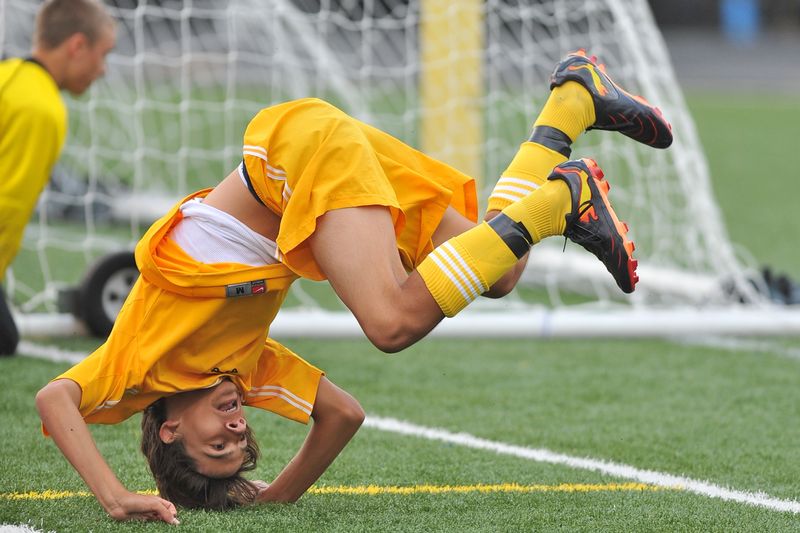 I’m not good at sports
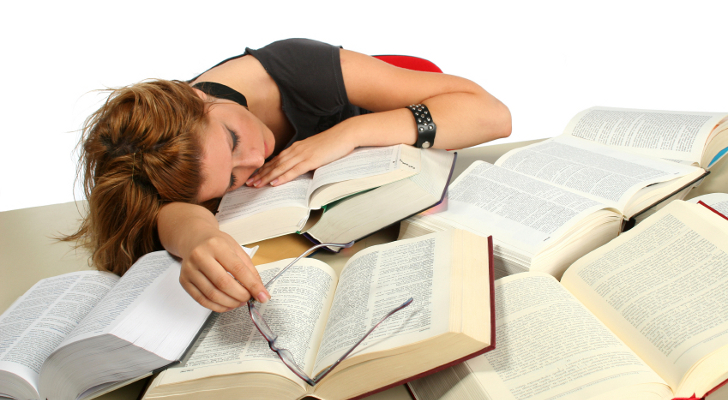 I have too much homework.
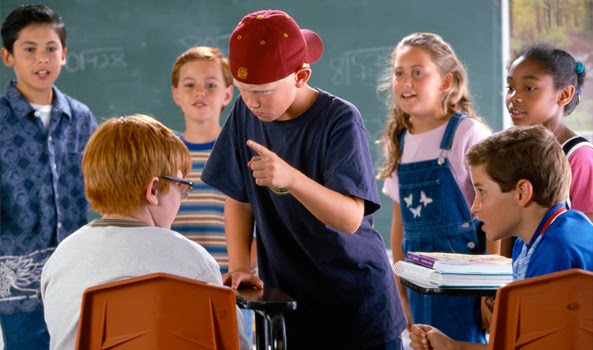 Someone is bullying me.
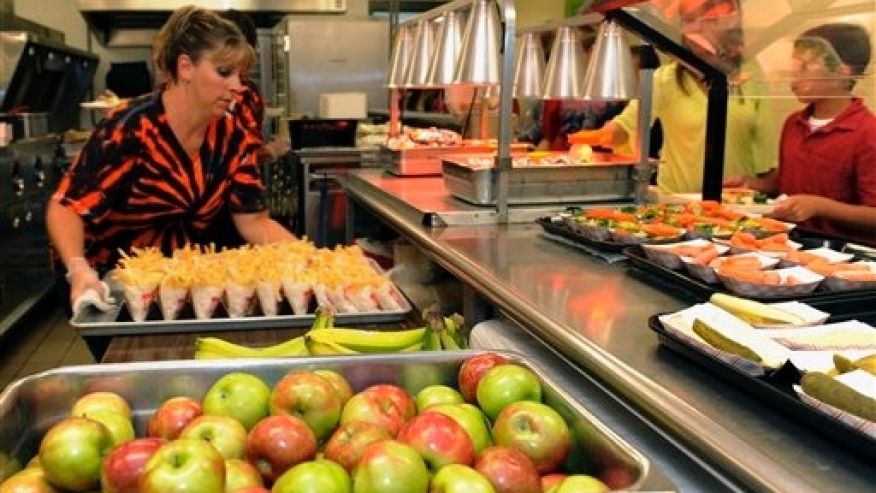 I don’t like the cafeteria food.
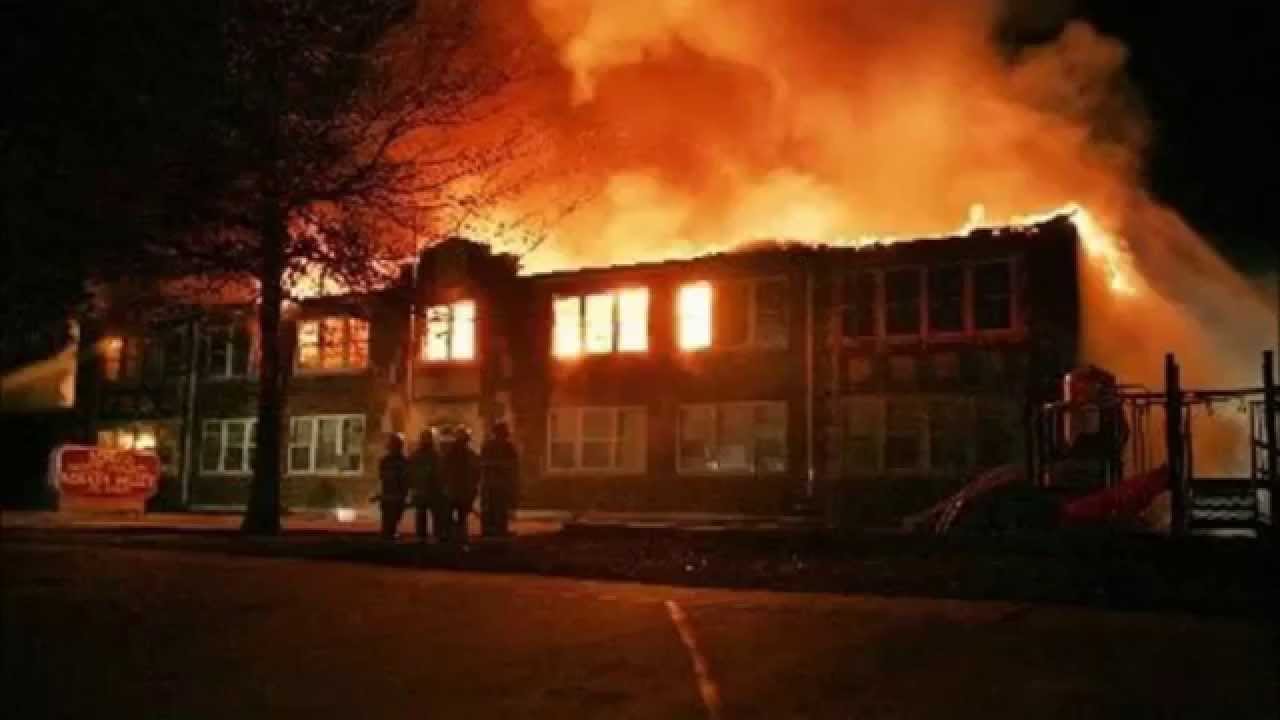 The school is on fire!
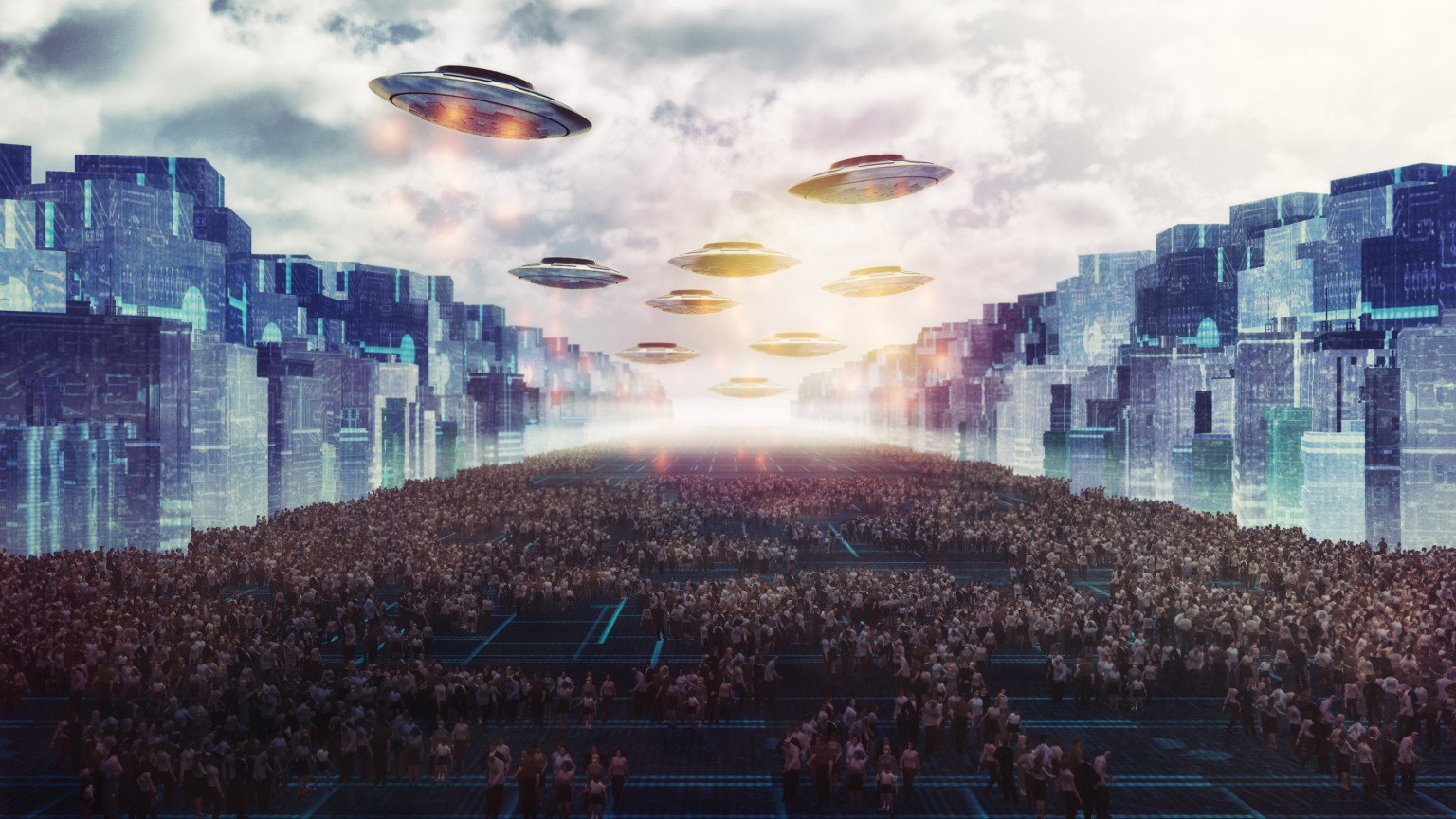 Aliens are invading earth.
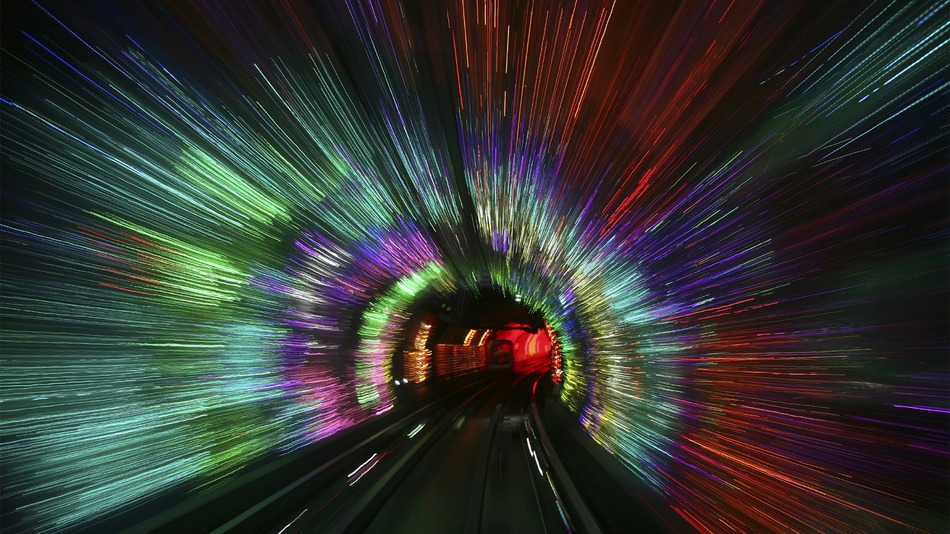 I invented a time machine.
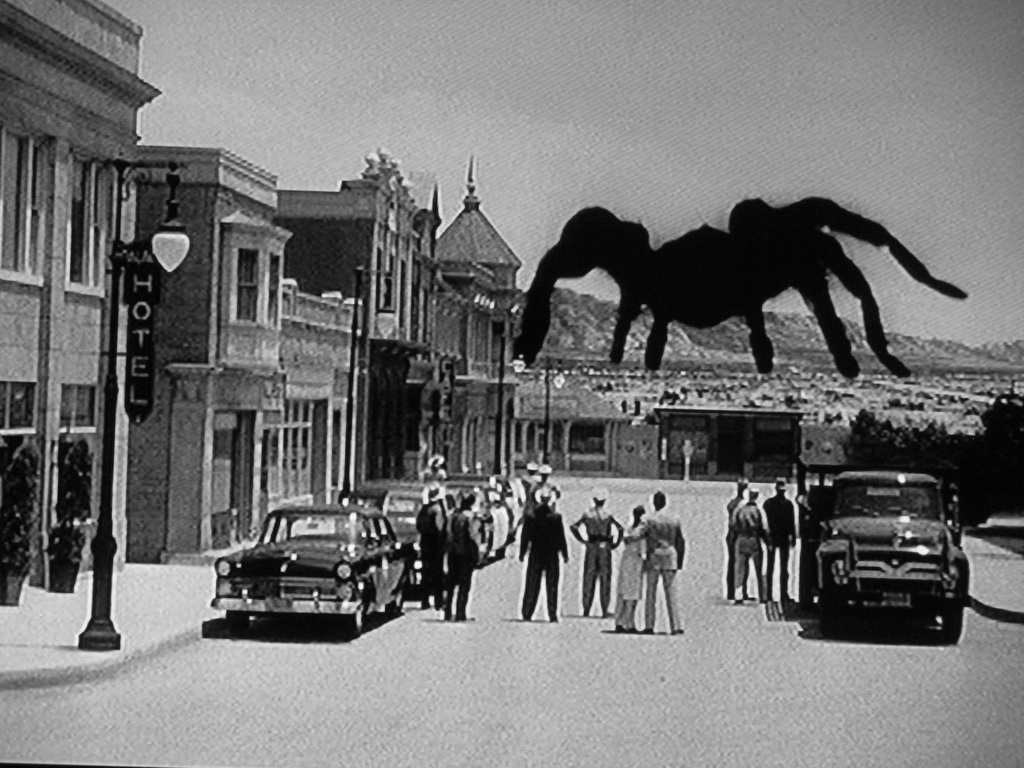 I’m afraid of spiders.
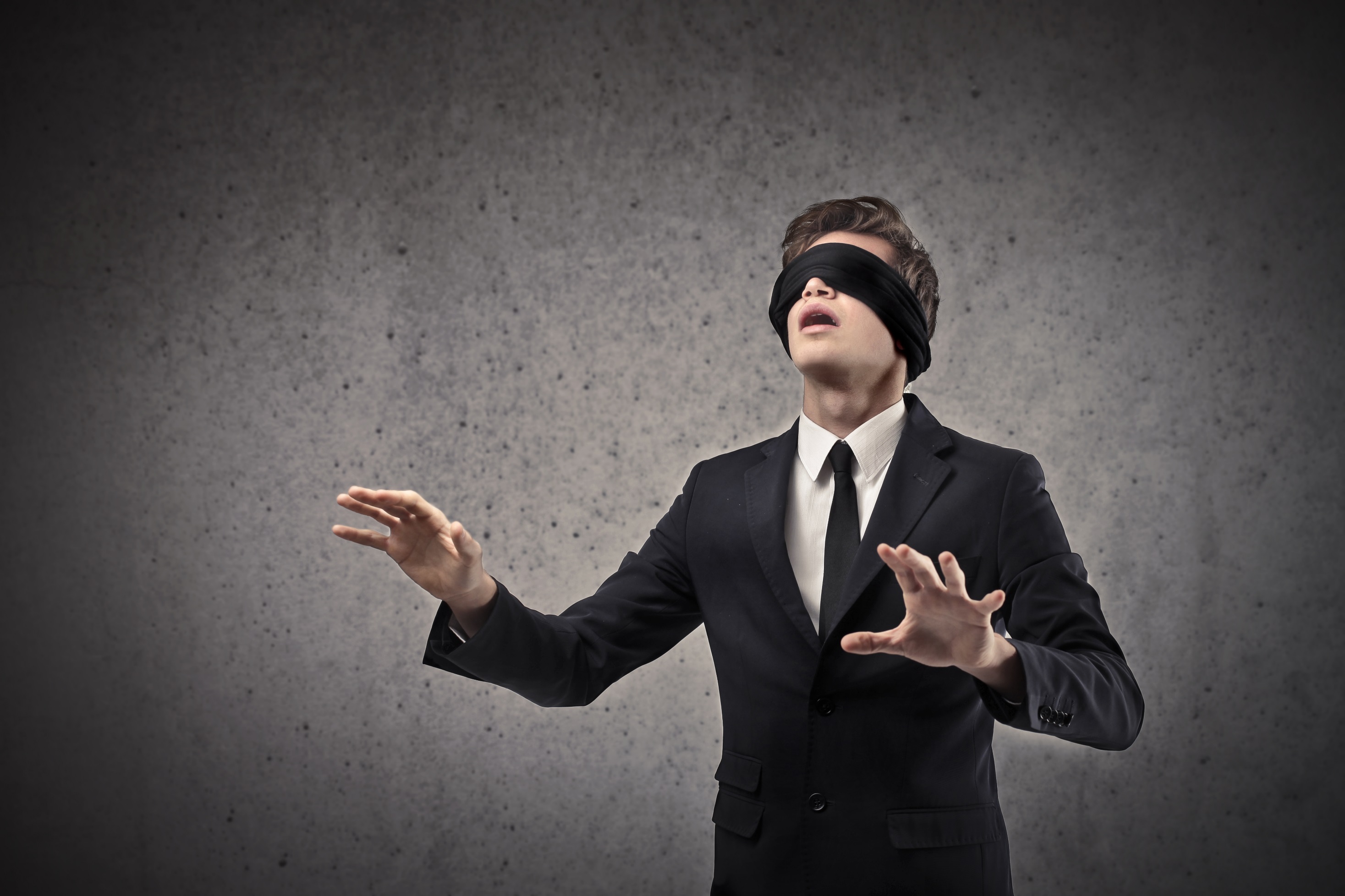 I am blind.
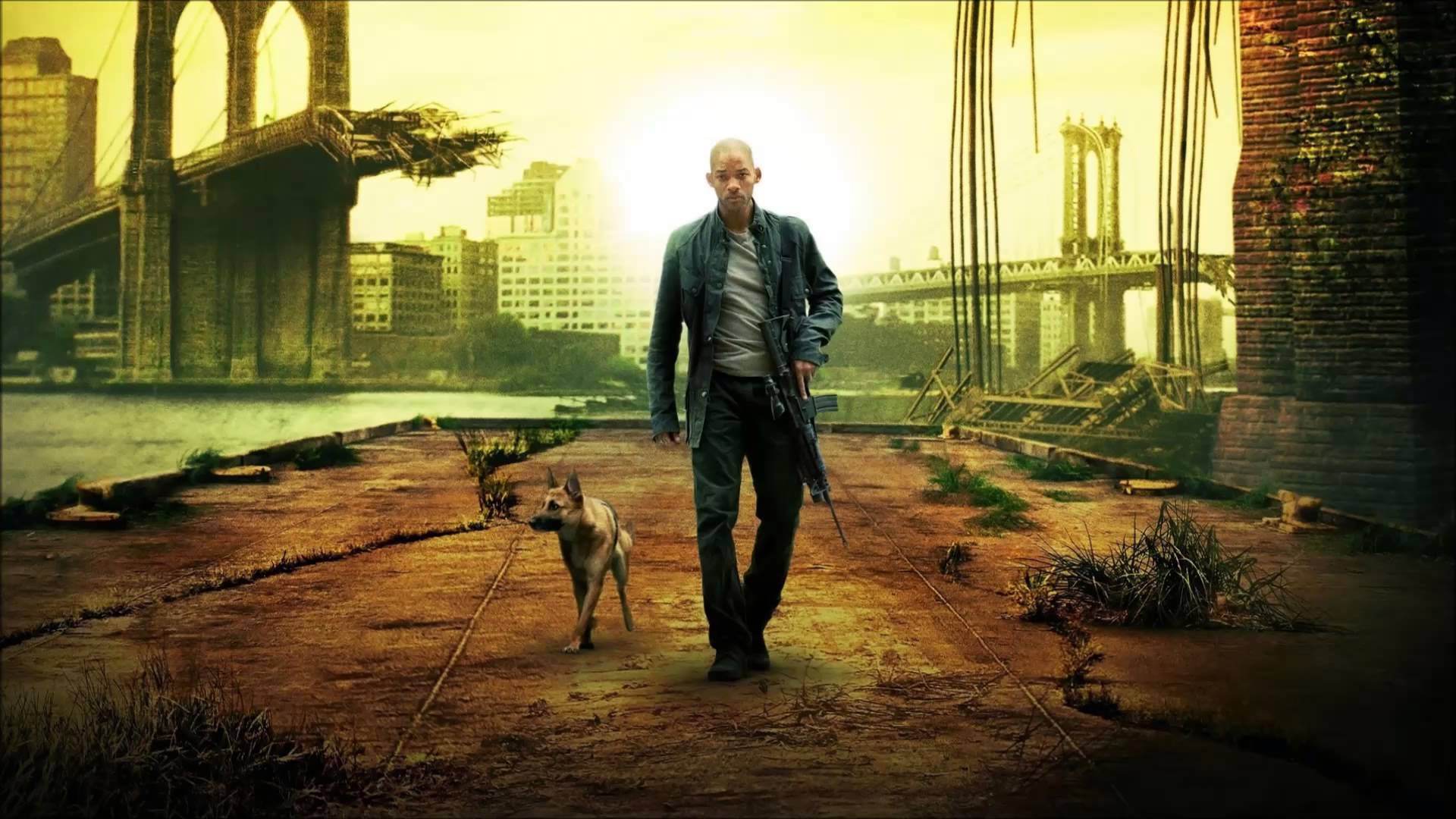 Everyone on earth disappeared.
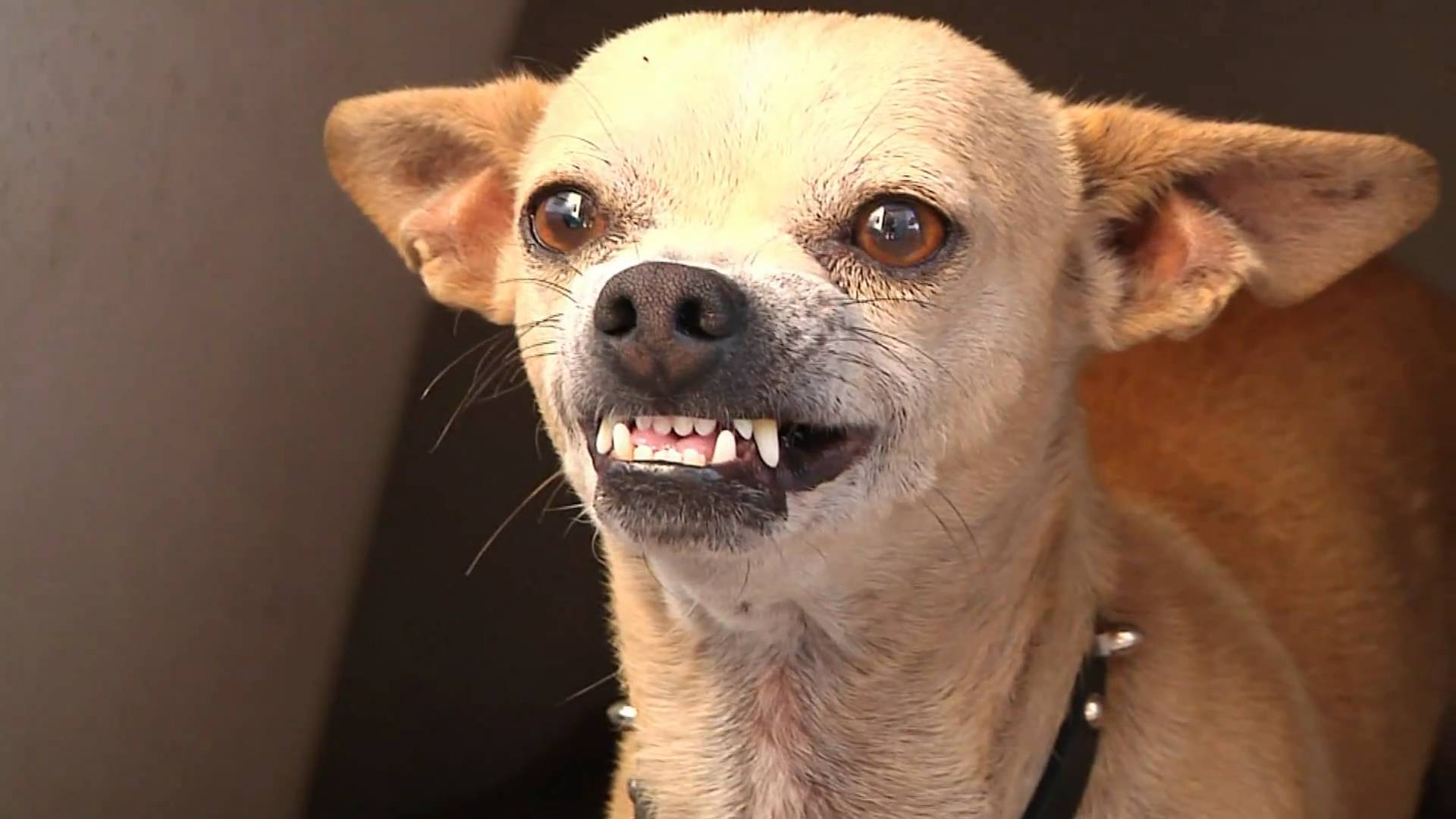 My dog is trying to kill me.
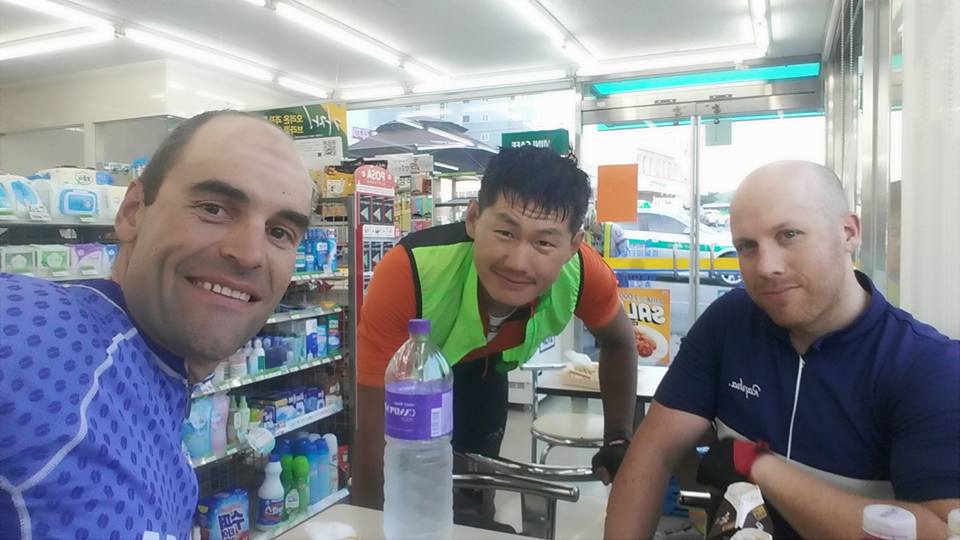 Bonus:  Mr. S Round
I can’t grow hair.